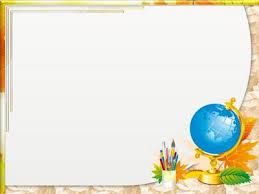 Понятие 
о словосочетании
Аникеева Л.Г.
Учитель начальных классов
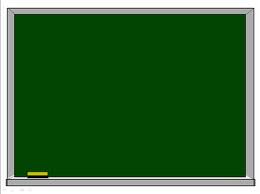 Словосочетание – это соединение двух (или более )слов, связанных по смыслу и грамматически.
Одно слово в словосочетании главное ,а другое -  зависимое.
Главное слово обозначается  х. от главного задается вопрос к зависимому слову.
                                какой?   х
Например: почтовый    вагон,
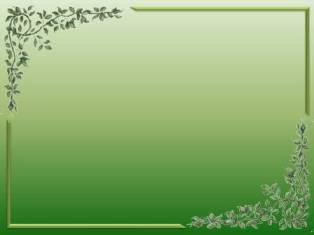 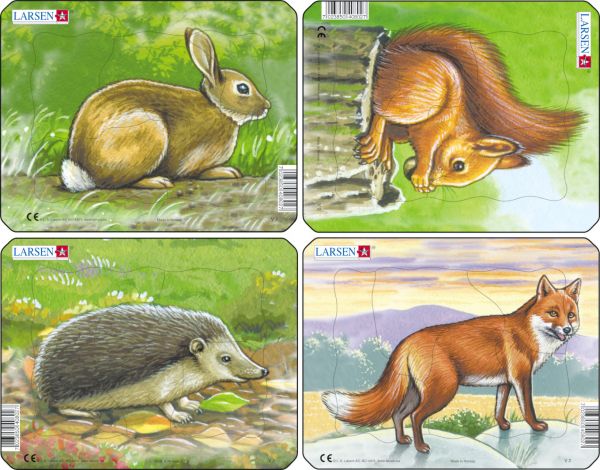 Какие?
Х
Л..сные   жители
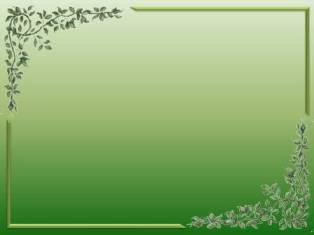 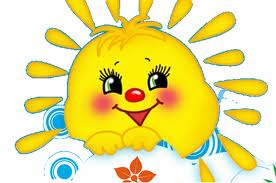 В..сеннее     солнце
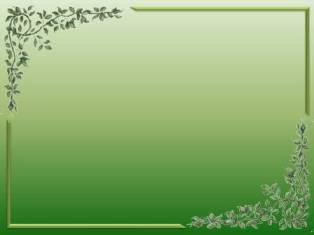 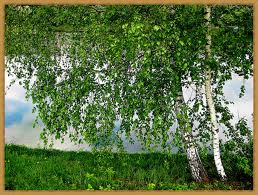 Кудрявая       б..рё..ка
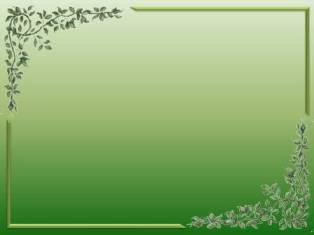 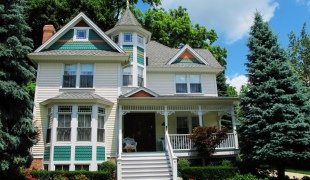 П..строили         дом
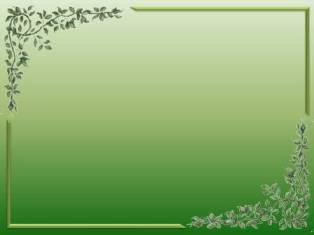 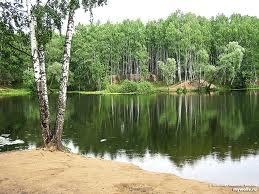 На      б..регу      р..ки
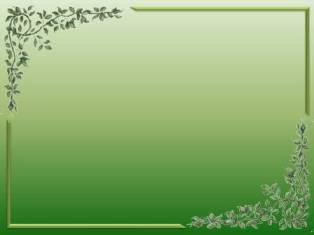 Лесные жители
Весеннее солнце
Кудрявая берёзка
Построили дом
На берегу реки
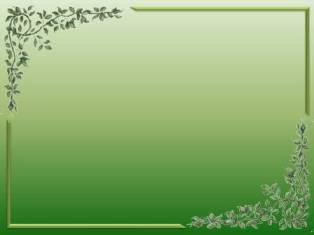 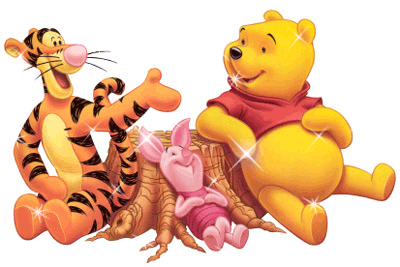 Составить словосочетания по картинкам
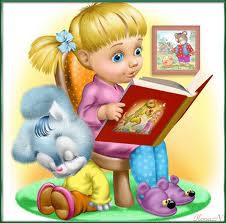 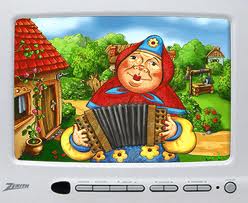 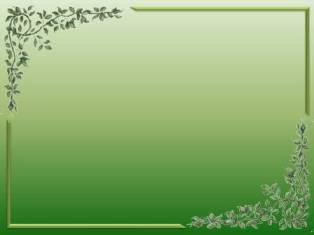 Найди в тексте словосочетания
В л..су на п..ляне растет ель. На ней в..сят ш..шки. Ч..сто на ёлку забирается белочка и лакомится вкусными с..менами. Нере..ко к ели прил..тает дятел. Он зорко сл..дит за здоровьем ёлочки.
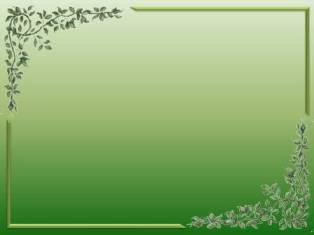 Проверь.
В лесу на поляне растёт ель. На ней висят шишки. Часто на ёлку забирается белочка и лакомится вкусными семенами. Нередко к ели прилетает дятел. Он зорко следит за здоровьем ёлочки